Lexikologie a slovotvorba ruštiny
Markus Giger
Synonymie, homonymie, polysémie, antonymie, konverzívnost, paronymie
Jedním ze základních činitelů při organizaci slovní zásoby je poměr mezi označujícím (signifiant) a označovaným (signifié) různých slov
Srov. de Saussurovu představu:
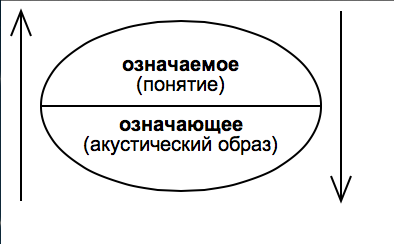 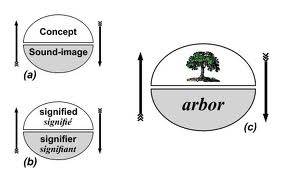 Poměr mezi označujícím a označovaným je arbitrární (s jistým omezením u zvukomalebných slov), ale různá označující a různá označovaná mohou být v různých vztazích
označující        A		A
označované      X		Y
V tomto případě dvě různá označovaná, tedy různé koncepty, různé významy jsou vyjadřována týmž označujícím (stejným sledem fonémů, stejným „akustickým obrazem“). Mluví se o homonymii nebo o polysémii
Polysémie je přitom víceznačnost jednoho slova, homonymie je (nahodilá) totožnost označujícího dvou různých, spolu nesouvisejících slov (kritériem je tedy buď významová souvislost nebo genetická příbuznost)
„Homonymie: Vedle polysémie případ víceznačnosti/polyfunkčnosti izolované jazykové formy, avšak na rozdíl od ní bez významové příbuznosti (puk „hrana na oděvu“, „hokejový kotouč“, „pupen“; první pochází z něm., druhé z angl., třetí je domácí slovo související s pukat).“ (ESČ)
«Омонимия в языкознании – звуковое совпадение различных языковых единиц, значения которых не связаны друг с другом. Лексические омонимы – одинаково звучащие слова, не имеющие общих элементов смысла (сем) и не связанные ассоциативно.» (ЛЭС)
„Homonymie se projevuje ve všech jaz. rovinách nesoucích význam: homonymní mohou být gramatické prostředky (např. koncovka -y v gen. sg. substantiva žena a v ak. pl. substantiva pán), slovotvorné prostředky (sufix -dlo v názvech prostředků činnosti a v názvech míst), slova, spojení slov, věty (Zpěv
doprovází tanec – tanec je doprovázen zpěvem / zpěv je doprovázen tancem). – Nejčastěji se hovoří o homonymii v souvislosti s lexikem (přestože lexikální homonymie je na rozdíl od gramatické homonymie méně častá a nemá systémový charakter).“ (ESČ)
Někteří autoři mluví o homonymii právě pouze v souvislosti se slovní zásobou a mluví např. u vět o víceznačnosti nebo ambiguitě
V případě polysémie různé významy spolu souvisejí, a to jak sémanticky, tak geneticky, např. jazyk 1) svalnatý orgán v dutině ústní, 2) co se takovému orgánu podobá, např. součást boty, 3) systém znaků sloužící řečovému dorozumívání lidí, 4) jiné soustavy znaků sloužící komunikaci (srov. ESČ)
Hranice mezi homonymií a polysémií není ostrá, někdy může být problém v etymologii. Srov. např. r. ключ 1. ,металлическое приспособление для запирания и отпирания замка‘ (s různými dalšími odvozenými významy), 2. ,бьющий из земли источник, родник‘. Tato slova bychom synchronně spíše považovali za homonyma (jejich souvislost není jasná), nicméně etymologové uvažují, že se mohlo původně jednat o jedno slovo, že by se tedy původně mohlo jednat o polysémii.
V této souvislosti se počítá i s „rozpadem“ polysémie, tedy se ztrátou společných sémantických črt. To ovšem znamená, že se liší synchronní polysémie (založená pouze na společných sémantických rysech) od diachronní (založené na genetické totožnosti, na stejné etymologii). Srov. různé přístupy ESČ a ЛЭС.
«Наиболее продуктивным и исторически наиболее сложным фактором появления омонимии является разрыв первоначально единой семантики многозначного слова: рус. свет ,лучистая энергия‘ и свет ,мир, вселенная‘ , нем. Zug ,течение, тяга‘ и Zug ,поезд‘ (…) и т. д. Сложность этого фактора заключается в том, что разрыв, расхождение значений, т. е. утрата ими общих семантических элементов, обычно осуществляется постепенно; не редки случаи по-разному трактуемые в различных словарях (...).» (ЛЭС)
ESČ poukazuje na to, že slovesa prát ,čistit vodou‘ a prát ,bít, mlátit‘ kdysi souvisela úžeji, protože se prádlo pralo tak, že se „do něho u vody tlouklo dřevěnou placačkou“. Změnou vnější reality se souvislost stala méně zřetelnou (mohli bychom také říct, že motivace slovesa prát ,bít, mlátit‘ se ztratila).
Vedle této situace – „rozpad“ polysémie tím, že dva významy téhož slova se tolik od sebe vzdalují, že už se nedají analyzovat jako dílčí významy nějakého společného významu (nemají společný sém, jak říká ЛЭС) – homonymie vzniká ještě jinými způsoby: 
Hláskové posuny mohou vést k tomu, že dva jazykové znaky s původně různým označujícím navenek splynou: r. лук ,cibule‘ < prasl. *lukъ < pragerm. lauka- ,pór‘, лук ,luk‘ < prasl. *lǫkъ.
V případě č. být < prasl. *byti a bít < prasl. *biti splynula pouze výslovnost, nikoliv psaní, vznikly homofony (často pouze jednotlivé tvary jako r. валы a волы od вал, resp. вол).
Častější jsou homofony v jazycích s méně fonologickým pravopisem, srov. angl. week ,týden‘– weak ,slabý‘, frc. vin ,víno‘ a vain ,marný, marnivý‘, něm. Meer ,moře‘ – mehr ,víc‘.
ЛЭС uvádí r. косный ,ustrnulý, konservativní; copový; pro kosy‘ – костный ,kostní‘ (v druhém slově se ortoepicky grafické {т} nevyslovuje)
Naopak v případě stejného psaní při různé výslovnosti se mluví   o homografech. Srov. angl. read ,číst‘ a  read ,četl‘ (k tomu poslednímu je homofonní zase red ,červený‘). V ruštině se to týká případů s distinktivním přízvukem jako мука – мука, города – города, pokud se přízvuk graficky neoznačuje
Typická cesta pro vznik homonym je také přejetí označujících z jiného jazyka, která s jiným významem v domácím jazyce už existují, popř. vícenásobné přejetí z různých jazyků (viz úvodní příklad puk z češtiny): r. брак ,vadné zboží‘ < dolní němčina přes polštinu – брак ,manželství‘ < slovanské slovo od slovesa *bьrati ,brát‘
Opět nemusejí být všechny tvary stejné, srov. č. los ,severské zvíře‘ (< ruština) a los ,poukázka loterie‘ (< němčina), které se liší životností, resp. neživotností, což má dopad na jejich tvarosloví, srov. umělí losové vs. falešné losy atd.
Důležitým zdrojem homonymie je slovotvorba (slovotvorná homonymie, словообразовательная омонимия), např. stejné slovotvorné postupy při různých výchozích formách, srov. č. občanka < občanský průkaz / občanská nauka (univerbizace),1) r. заводчик ,továrník‘ < завод, заводчик ,podněcovatel‘ < заводить ,увлекать, направлять (мысли, рассуждения, поступки и т. п.) не по тому пути, который нужен, целесообразен‘ (sufigace).2)


Navíc občanka < občan ,příslušník státu, obce‘ (feminativum tvořené derivací)
Navíc заводчик ,профессионально занимающийся разведением чистопородных животных‘ < заводить ,приобретать, обзаводиться кем-либо (обычно животных), чем-либо‘
Může se však jednat i o různé funkce/významy téhož slovotvorného prostředku při stejném výchozím základu ve stejném významu, např. č. kopáč < kopat s významy ,dělník (kt. kope)‘ nebo ,nástroj (jímž se kope)‘
NB: Z hlediska evidentní souvislosti by se v takových případech mělo mluvit o polysémii, na druhé straně je aspoň v některých případech těžké najít společný sém (u českého občanka1, občanka2, občanka3 je společná vazba na koncept občan; u ruského заводчик1, заводчик2, заводчик3 však na koncept завод, resp. na velmi různorodé významy slovesa заводить, kromě toho jen že se jedná vždy o mužského lidského referenta)
Pokud naopak různá označující se vztahují k témuž označovanému (konceptu), mluví se o synonymii:
označující        A		B
označované      X		X
Přes zdánlivou paralelu k homonymii/polysémii se jedná o dost jinou situaci: zatímco (lexikální) homonymie je spíše něco jako „nehoda“ jazykového vývoje, lexikální synonymie souvisí se snahou o expresivitu, terminologickou přesnost, bohaté vyjadřování
Na druhé straně se zde projevuje mnohem složitější uchopitelnost významu oproti jazykové formě: jak přesně si musejí označované odpovídat, aby mohla být řeč o synonymech? Co všechno je součástí významu?
„Synonymie – sémantická relace mezi formálně odlišnými jazykovými jednotkami majícími shodný nebo velmi podobný(! - MG) význam.“ (ESČ)
«Синонимия – тип семантических отношений языковых единиц, заключающийся в полном или частичном(! - MG)  совпадении их значений.» (ЛЭС)
Pokud se synonymie chápe úzce (úplná sémantická shoda), je v jazycích málo synonym. Pokud se za součást významu považují i stylistické vlastnosti, nejsou možná skoro žádná. Pokud se naopak požaduje pouze „velmi podobný“ význam (ESČ) nebo „částečná shoda“ (ЛЭС), tak synonym je v jazycích naopak velmi mnoho.
Slovníky synonym odrážejí druhé, široké chápání synonymie. Vzhledem k tomu, že většinou není možné všechny rozdíly
mezi synonymy podrobně popsat, vyžaduje jejich používání obyčejně vysokou úroveň ovládání daného jazyka
Srov. r. глаз a око: principiální totožnost významu je jasná, nicméně je řada stylistických rozdílů
Pokus „totožnost významu“ operacionalizovat je definovat synonymii jako možnost vzájemné výměny ve všech kontextech, aniž by byly porušeny podmínky pravdivosti: „Čistou (úplnou) synonymii lze vymezit jako zaměnitelnost se zachováním pravdivosti ve všech kontextech kromě citací. Platí-li mezi referenčně totožnými výpověďmi Petr (Pavel etc.) je (byl etc.) lingvista a Petr (Pavel etc.) je (byl etc.) jazykovědec i v dalších kontextech (např. Jirka se domnívá, že lingvisté/jazykovědci zkoumají hlavně původ jazyka), že v obou směrech pravdivost (nepravdivost) jedné implikuje pravdivost (nepravdivost) druhé, pak jsou lexémy lingvista a jazykovědec synonymní.“ (ESČ)
Takový test ignoruje programaticky všechny stylistické vlastnosti lexémů (kůň – oř, stále - pořád), protože nemají dopad na pravdivost výpovědi. Mohou přitom ale omezit přijatelnost záměny v textu. Pokud podmínkou synonymie má být reálná zaměnitelnost ve všech kontextech včetně stylové platnosti, tak je synonymie sice poměrně exaktně definována, pojem ovšem nemá prakticky referenci, protože taková synonyma v jazycích prakticky nejsou.
„Čistou synonymii lze hledat např. u dvojic mezinárodních terminů a jejich č. paralel (dislokace – rozmístění, vokál – samohláska, zlomenina – fraktura). Částečná synonymie spojuje lexémy, které mají shodný základní pojmový obsah a liší se v okrajových pojmových sémech (zemřít – zahynout, div – zázrak), popř. v sémech pragmatických, ne však pouze
stylistickou platností, např. u odstínů emocionálních (manžel – starej, pacient – pacoš) není snadné rozhodnout, zda jde jen o rozdíl stylu nebo i významu.“ (ESČ)   
Synonyma nemusejí vždy být pouze dvě, zejm. synonymické slovníky ukazují často synonymické řady: statečný, bohatýrský, čacký, heroický, hrdinný, chrabrý, kurážný, mužný, nebojácný, neohrožený, nezastrašitelný, odvážný, rekovný, smělý, srdnatý, udatný, zmužilý atd.
Všechny členy takové řady však nejsou ohledně společné sémantiky rovnoprávné, některé jsou v centru, některé na periferii. Mezi periferními členy může být synonymický vztah už jenom velmi slabý (ESČ uvádí jako synonyma slova chytrý na jedné straně slovo moudrý, na druhé straně slovo prolhaný).
Antonymie (podle ESČ i opozitnost): označovaná dvou jazykových znaků se vzájemně vylučují (vzájemně se negují)
označující        A		B
označované      X		Y
Platí: X=negY, Y=negX
Antonyma jsou převážně dvojího druhu: jednak antonyma graduální nebo polární, která vyjadřují opozitní výraznou vlastnost na stejné stupnici (starý – mladý, dobrý – špatný, teplý – studený, тяжелый – легкий atd.). Nevyjadřují přitom největší možnou míru dané vlastnosti, pouze nějakou velkou. Na stupnici existují principiálně neomezené přechodové stupně, které mohou být vyjádřeny zvláštními lexémy (vlažný) nebo prostě opisem (ani starý, ani mladý, средних лет atd.). Adjektiva se dají stupňovat. Z toho všeho
vyplývá, že sice platnost jednoho antonyma vylučuje druhé (je-li X starý, není mladý), ale neplatnost jednoho, neimplikuje druhé (není-li X starý, nemusí nutně být mladý)
Antonyma komplementární oproti tomu vyjadřují vzájemně se vylučující části jedné sémantické dimenze, není tam přechod: živý – mrtvý, vidoucí – slepý, bdít – spát, истинный – ложный, можно – нельзя. Adjektiva se stupňovat nedají a platnost jednoho antonyma vylučuje druhé, neplatnost jednoho implikuje druhé (je-li X živý, není mrtvý, není-li X mrtvý, je živý).
Jedno polysémní slovo může mít v různých dílčích významech různá antonyma, srov. r. густой – редкий (о лесе, волосах), густой – жидкий (о супе, сметане)
«Антонимия тесно связана с другими лексико-семантическими категориями, гл. обр. с синонимией.
Одна и та же лексическая единица может вступать с другими одновременно в антонимические и синонимические отношения. Это явление называется антонимией синонимических рядов или синонимией антонимических противопоставлений.» (ЛЭС) 
ESČ vyděluje (oprávněně, zdá se) třetí typ, tzv. antonymii vektorovou, která v ЛЭС patří ke komplementární antonymii: vlézt – vylézt, slepit – rozlepit, zmizet – objevit se, do – z, k – od. Tato antonyma se liší směrem nějakého pohybu.
Vektorové antonymii poměrně blízká je konverzivnost: konverziva popisují stejný děj, stejnou relaci z různých perspektiv: matka – dcera, učitel – žák, koupit – prodat, vyhrát – prohrát. Když platí, že Ivana je dcera Zdeny, tak platí také, že Zdena je matka Ivany, když platí, že Petr koupil od Jana auto, tak platí také, že Jan prodal Petrovi auto atd. Syntaktické pozice se přitom obměňují, popř. vyměňují.
ЛЭС zdůrazňuje, že obyčejně se v textu používá pouze jedno z konverziv (např. se děj popisuje buď jako koupě nebo jako prodej), druhé se však vždy implikuje («всегда подразумевается»).
Paronymie: jako paronyma se označují slova, která jsou si po výrazové stránce blízká, mají však odlišný význam (historie – hysterie, efektní – efektivní). Hrají úlohu ve výuce jazyka, v esteticky zpracovaném jazyce, v jazykových hříčkách, vtipech.
V ruské tradici se někdy jako paronyma chápou pouze slova stejného slovního druhu a odvozená od stejného kořene (болотный ,относящийся к болоту, свойственный болоту; предназначенный для работ на болоте; живущий, произрастающий на болоте; тёмно-зелёного цвета с желтоватым оттенком‘ – болотистый ,изобилующий болотами, сырой, топкий‘, главный ,самый важный, основной, стоящий выше других‘ – заглавный,содержащий заглавие‘ atd.); někdy jsou formulovány ještě užší podmínky
Na druhé straně poukazuje ЛЭС i na „paronyma“ mezi příbuznými jazyky, např. r. родной a č. rodinný. Za tím samozřejmě stojí mezijazyková „homonyma“ родина a rodina. V každém případě má i tento jev – jako paronymie obecně – důležité místo pří výuce jazyků.
Poslednímu jevu se říká i „falešní přátelé (překladatele)“ (faux-amis, ложные друзья переводчика)